Burgers aan de Macht
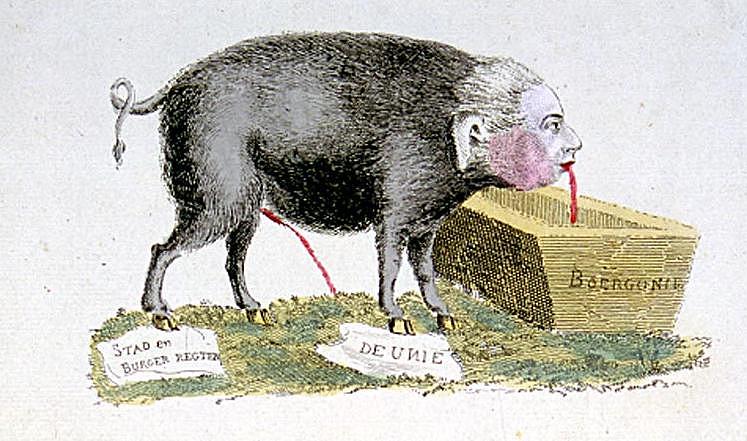 Lesdoelen
Aan het eind van de les kunnen jullie uitleggen:
Waarom de Engelse koloniën in opstand kwamen;
Wat de uitslag was van dit verzet tegen Engeland;
Waarom deze opstand oversloeg naar de Nederlandse Republiek;
Hoe de Republiek en verlichtingsidealen invloed hadden op deze opstand;

KA:
29 de democratische revoluties in westerse landen met als gevolg discussies over grondwetten, grondrechten en staatsburgerschap
Welkom
Lesdoelen
Vorige les
Onafhankelijkheid
de Republiek
Frankrijk
Herhaling
Afsluiting
Vorige Les
De verlichting en verlicht absolutisme;
Welkom
Lesdoelen
Vorige les
Onafhankelijkheid
de Republiek
Frankrijk
Herhaling
Afsluiting
De Amerikaanse onafhankelijkheidsoorlog
De eerste democratische revolutie!
“No taxation without representation”
“Stamp Act” en “Tea Act”

1775 – 1783
Welkom
Lesdoelen
Vorige les
Onafhankelijkheid
de Republiek
Frankrijk
Herhaling
Afsluiting
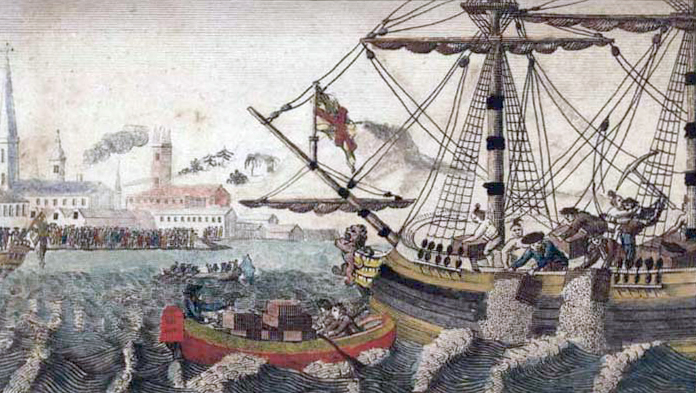 de Republiek
Waarom als eerste in de Republiek?
Politiek:
Stadhouderschap was erfelijk;
Regenten leken steeds meer op edelen;
Economisch:
Het ging slecht economisch gezien;
Sociaal:
De regenten zette zich niet in voor de burgers

Terug naar de gouden eeuw!
Welkom
Lesdoelen
Vorige les
Onafhankelijkheid
de Republiek
Frankrijk
Herhaling
Afsluiting
De Franse Revolutie
“Liberté, égalité, fraternité”

Duurde van: 1789 – 1799 
De koning riep de 
Staten-Generaal bijeen in 1789,
voor het eerst in 140 jaar.
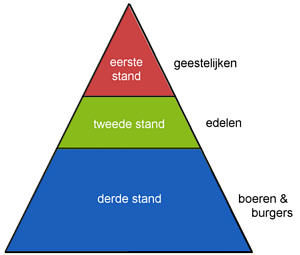 Welkom
Lesdoelen
Vorige les
Onafhankelijkheid
de Republiek
Frankrijk
Herhaling
Afsluiting
Herhaling
Aan het eind van de les kunnen jullie uitleggen:
Waarom de Engelse koloniën in opstand kwamen;
Wat de uitslag was van dit verzet tegen Engeland;
Waarom deze opstand oversloeg naar de Nederlandse Republiek;
Hoe de Republiek en verlichtingsidealen invloed hadden op deze opstand;

KA:
29 de democratische revoluties in westerse landen met als gevolg discussies over grondwetten, grondrechten en staatsburgerschap
Welkom
Lesdoelen
Vorige les
Onafhankelijkheid
de Republiek
Herhaling
Afsluiting
Afsluiting
Volgende les:
Vrijheid ook voor de slaven?

Vraag van vandaag:
1. Leg uit welke invloeden van de verlichting terug komen in de onafhankelijkheidsverklaring, noem minimaal 1 voorbeeld vanuit de bron.
(3 punten)
Welkom
Lesdoelen
Vorige les
Onafhankelijkheid
de Republiek
Herhaling
Afsluiting